Депортация чеченского народа 1944 год.
Геноцид чеченского народа был узаконен  режимом Сталина «О ликвидации ЧИАССР от 7 марта 1944 года».О том не пели наши оды, Что в час лихой, закон презрев,Он мог на целые народыОбрушить свой верховный гнев…
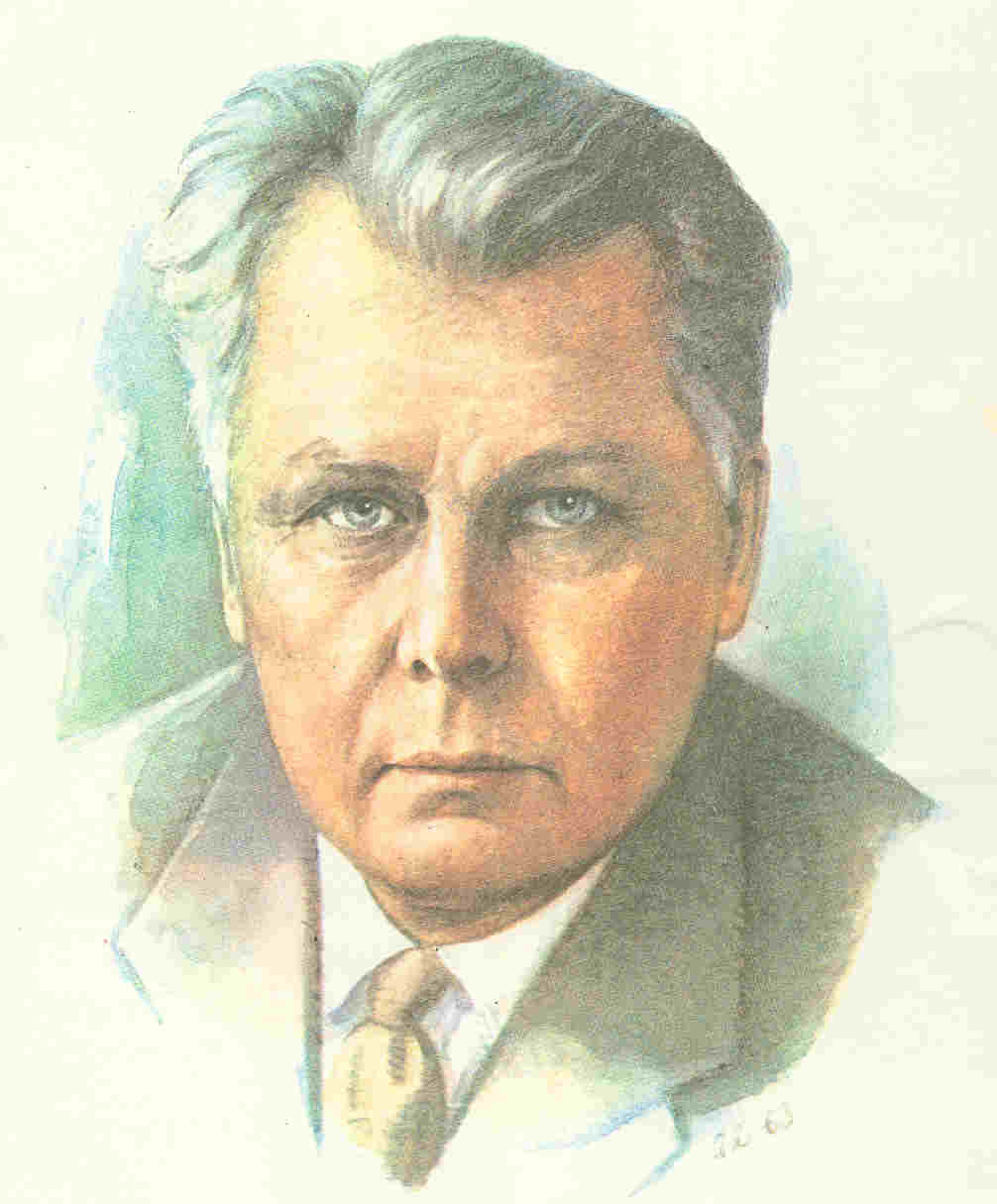 С начала 1944 года на восток нескончаемым потоком потянулись поезда , заполненные переселенцами. Около пятисот тысяч чеченцев, ингушей, балкарцев были выселены с  родных земель «за пособничество фашистским захватчикам»
Было отправлено 180 эшелонов с огромным количеством переселяемых. Среди них женщины, старики, дети…
«В переполненных до предела «телячьих вагонах», без света и воды, почти месяц следовали мы к неизвестному месту назначения. Пошел гулять тиф. Лечения никакого, шла война…Во время коротких стоянок на глухих безлюдных разъездах возле поезда в черном от паровозной копоти снегу хоронили умерших,»-вспоминает один из бывших «переселенцев».
Согласно официальным данным, в 1944 году с Кавказа было выслано около 500 тысяч человек, к концу ссылки погибла половина нации…